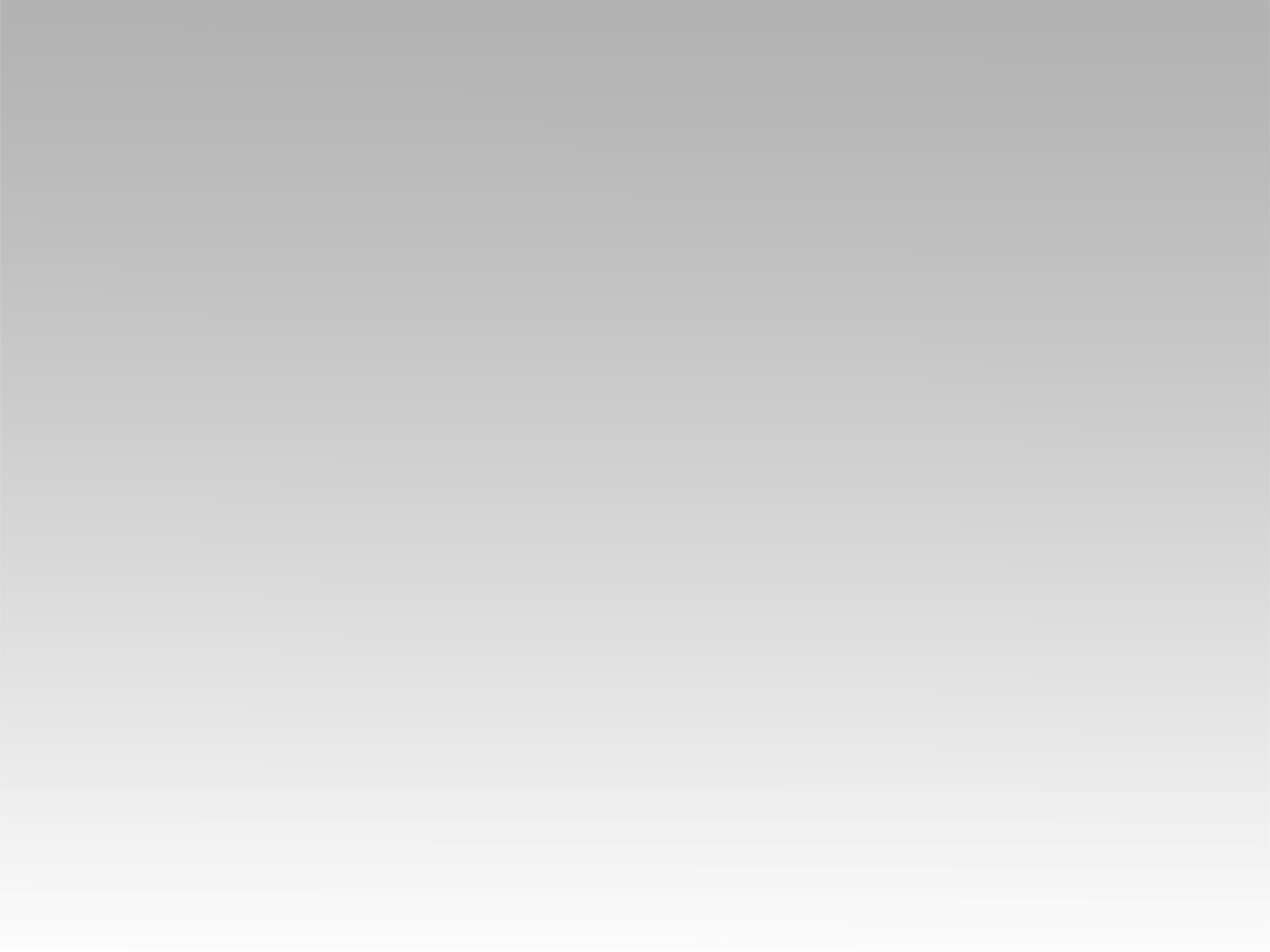 تـرنيــمة
بحبك ربي يعزفُ قلبي
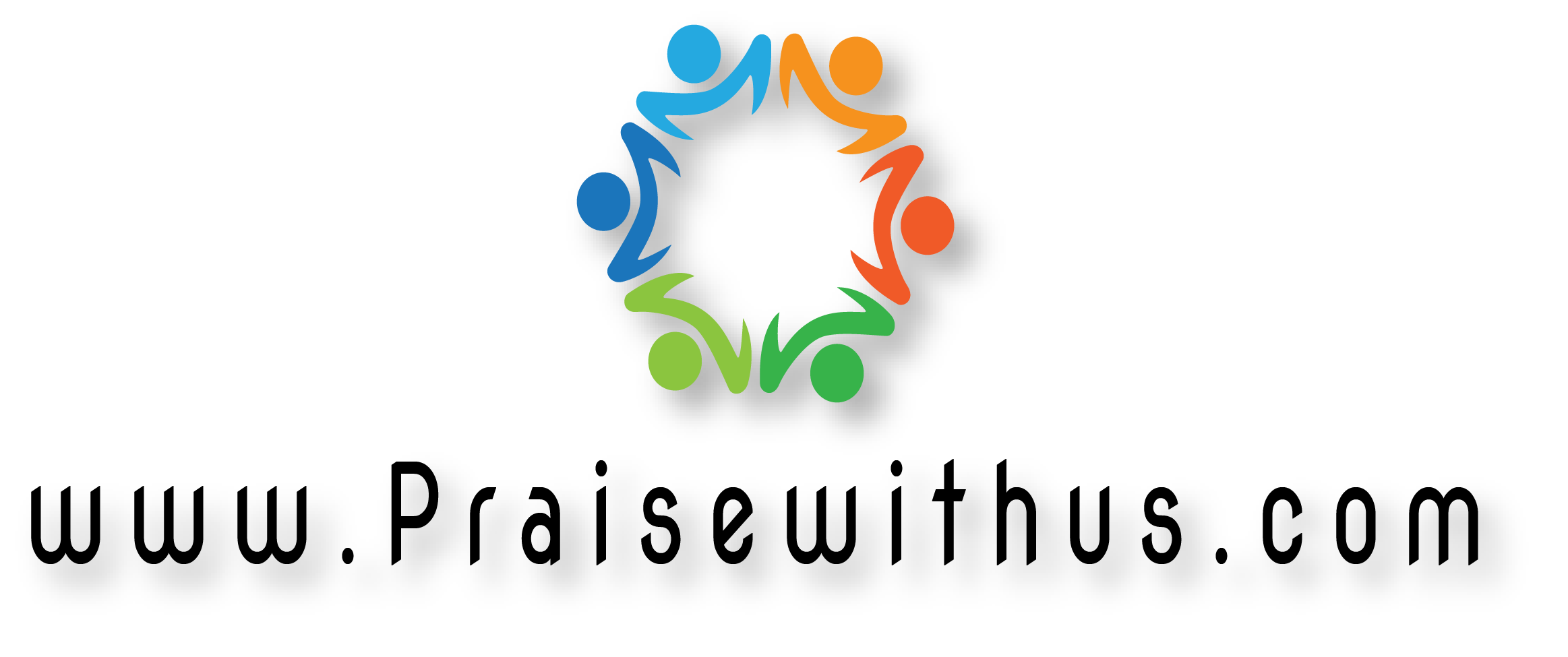 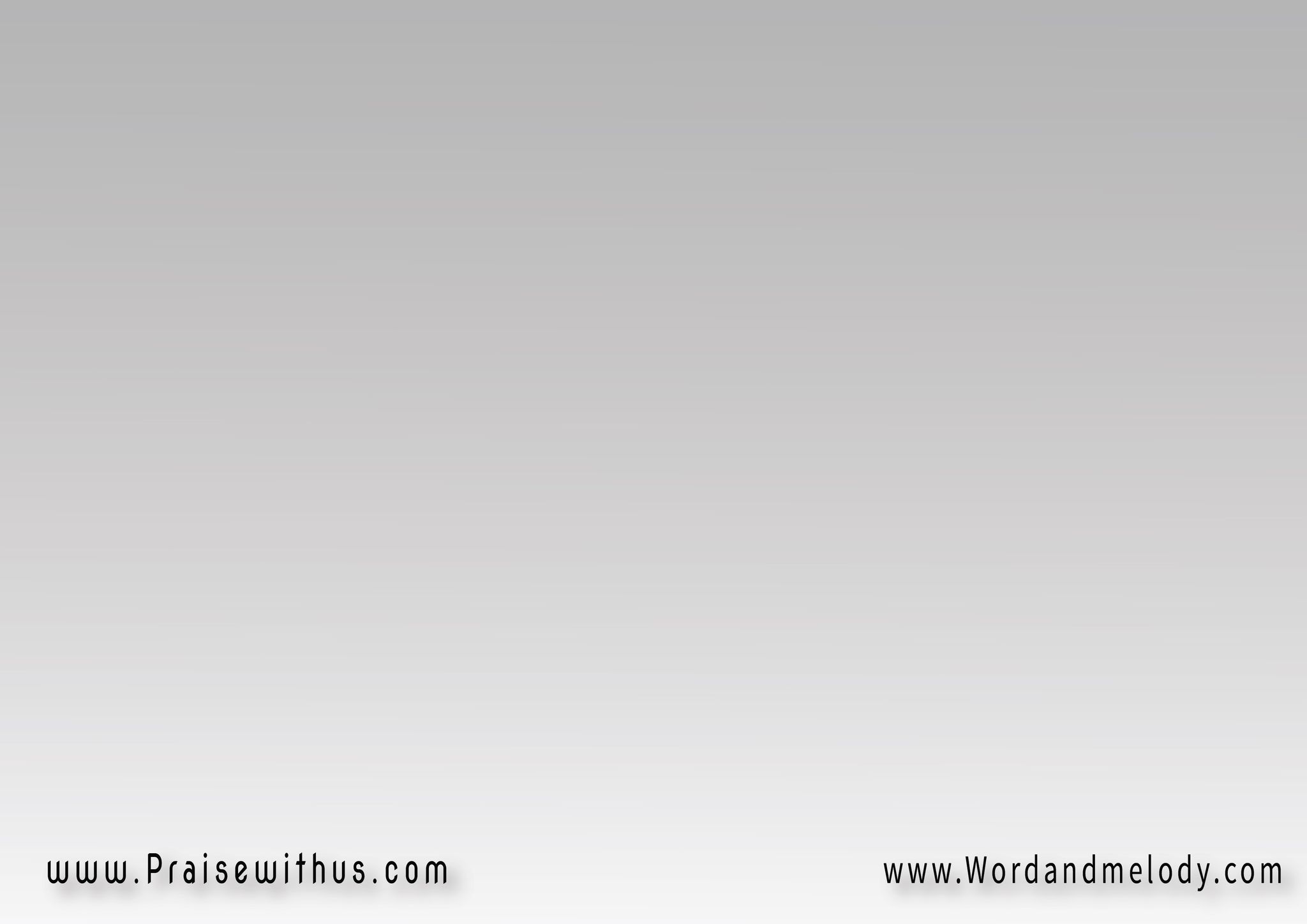 1- 
بِحُبِّكَ رَبِّي يَعْزِفُ قلبي   ألحانَ فرَحٍ وِسَلامْتَهْتِفُ نفســي كُلِّي لِرَبِّي   قلبي وَحُبِّـي وَالأيَّامْ

befobbeka rabbi yaazefo qalbi   alhana farafen wasalamtahtefo nafsi kolli lerabbi    qalbi wafobbi wa alayyam


In Your love, Lord my heart sings of joy and peace. My soul shouts, "I'm all Yours Lord, heart, mind and life".
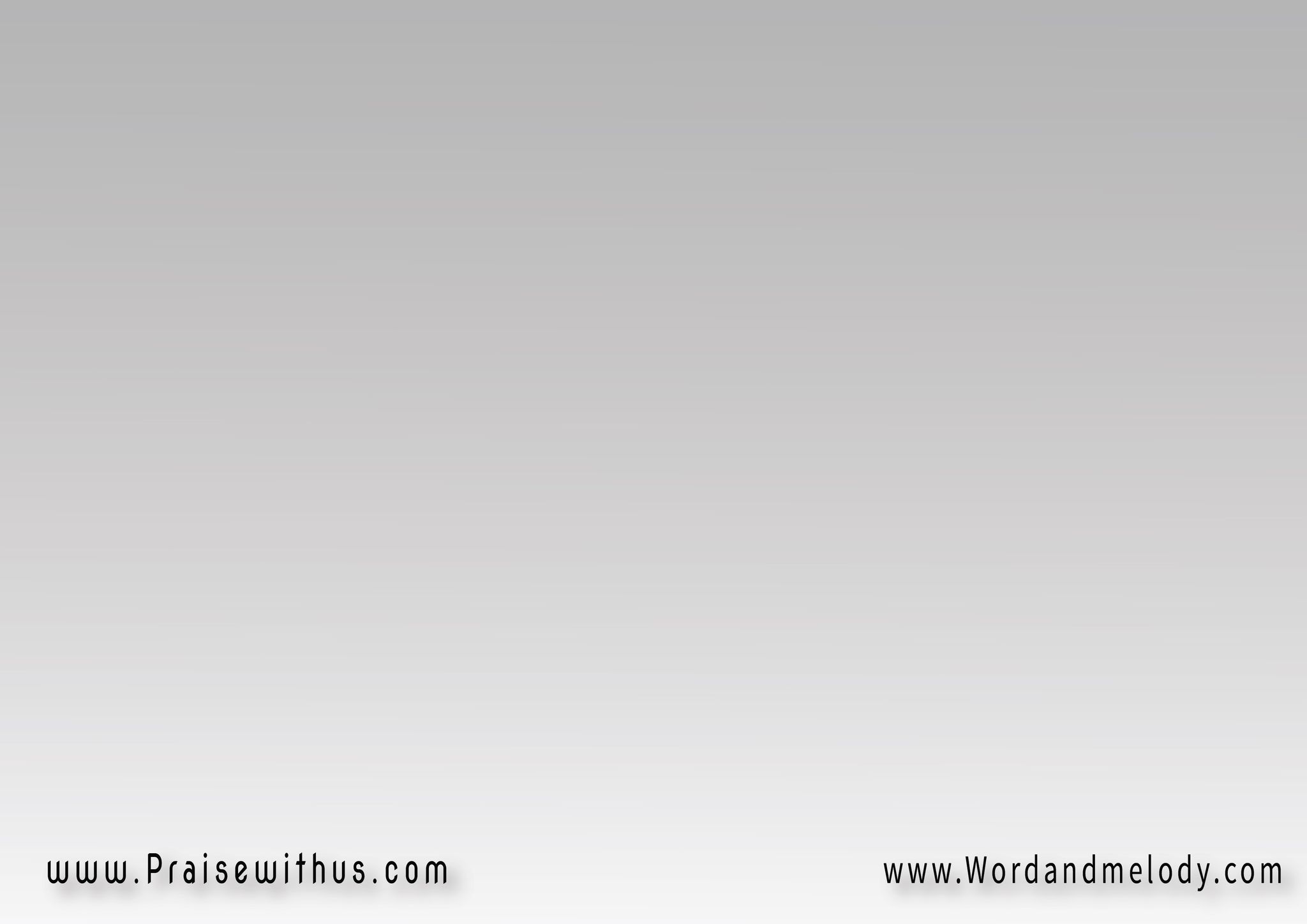 القرار:مَحَبَّتي إلَيْكَ رَبِّي   أيا رَفيقي في كُلِّ دَرْبيثَبِّتْ قلبــــــي بِكَ   وَزِدْ حُبِّـــــــــــــــي لَكَأنتَ أيـــــا حَبيب   وَلَيْسَ غَيْـــــــــــــــرَكَ
mafabati  elayka rabbi aya rafiqi fi kolli darbi    thabbet qalbi beka  wazed fobbi laka   anta aya fabeeb   walaysa ghayraka

I love You Lord Who accompany me on my way.
 Keep my heart in Your love and increase my love 
For You alone.
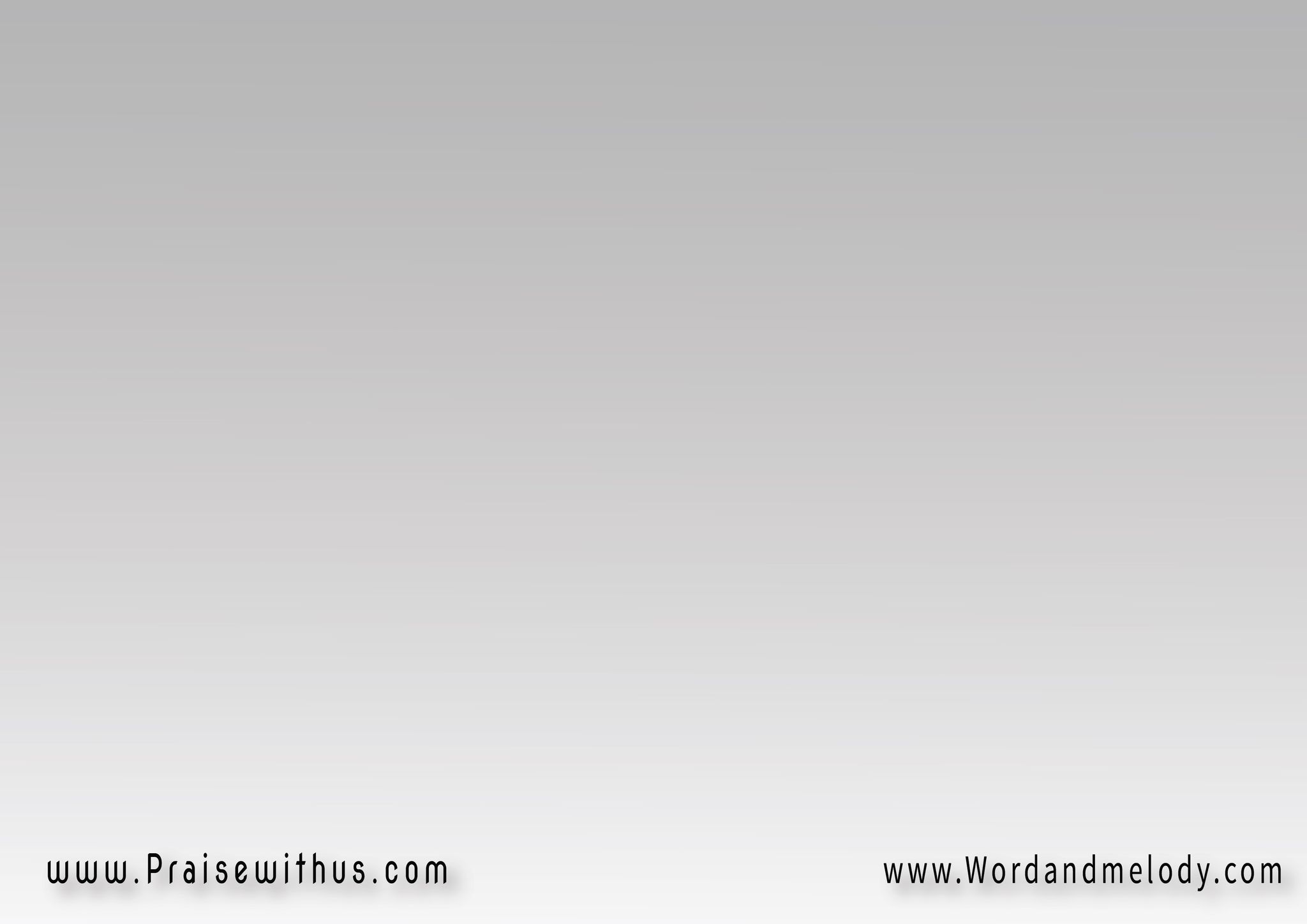 2- 
بِحُبِّكَ رَبِّي لَذَّ حَدِيثي   عَزَاءَ نفسـي في الآلامْتُشْفَى عِظامــي تَحْيا بِفَرَحٍ   يَفيضُ قلبي بالسَّـلامْ

behobbeka rabbi laththa hadeethi azaa nafsi fil alamtoshfa aezami tahia be farahen yafeeDo qalbi bessalam




In Your love, Lord my words are sweet and my
 soul gets comforted. My bones are healed and 
rejoice and my heart flows with peace.
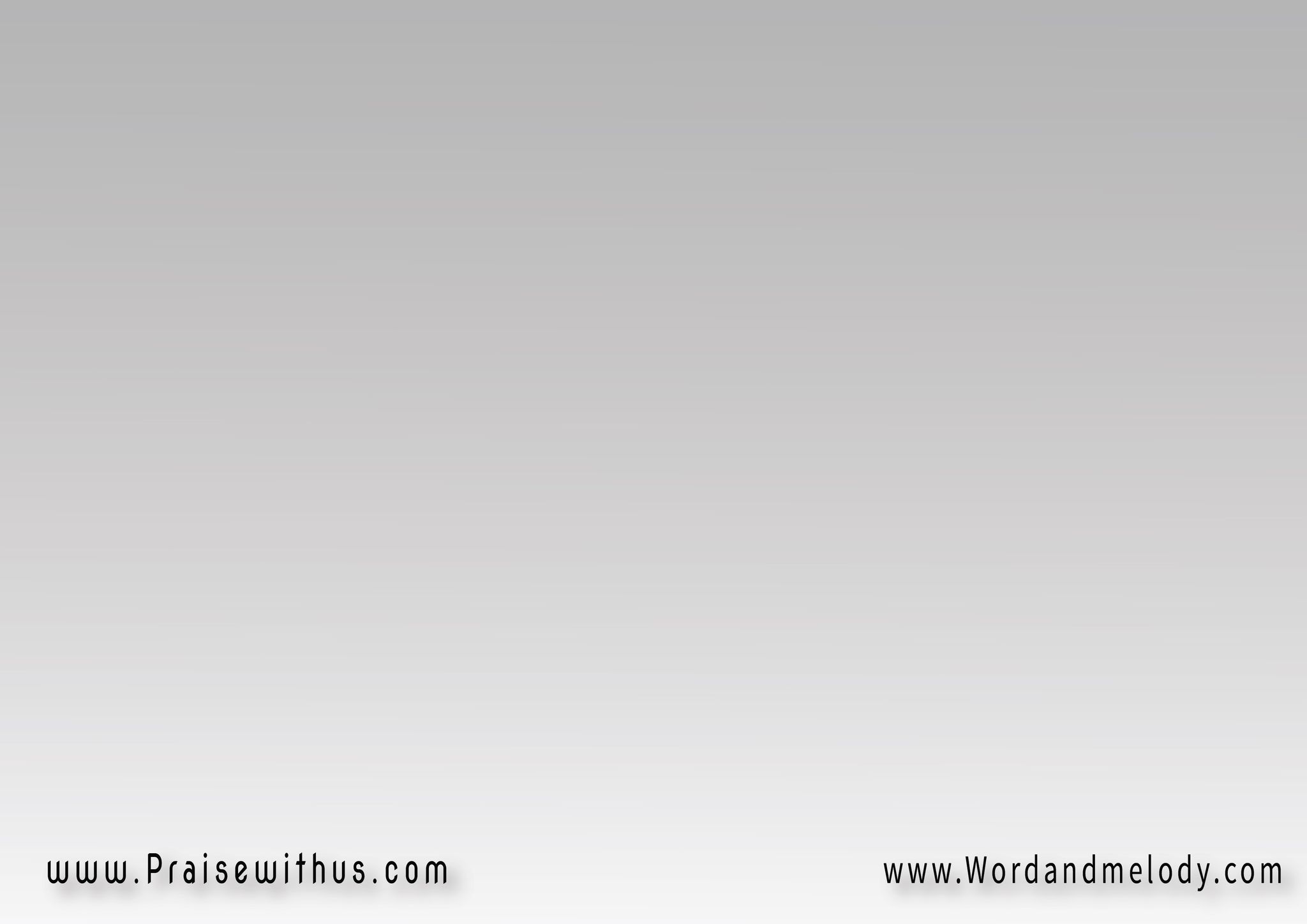 القرار:مَحَبَّتي إلَيْكَ رَبِّي   أيا رَفيقي في كُلِّ دَرْبيثَبِّتْ قلبــــــي بِكَ   وَزِدْ حُبِّـــــــــــــــي لَكَأنتَ أيـــــا حَبيب   وَلَيْسَ غَيْـــــــــــــــرَكَ
mafabati  elayka rabbi aya rafiqi fi kolli darbi    thabbet qalbi beka  wazed fobbi laka   anta aya fabeeb   walaysa ghayraka

I love You Lord Who accompany me on my way.
 Keep my heart in Your love and increase my love 
For You alone.
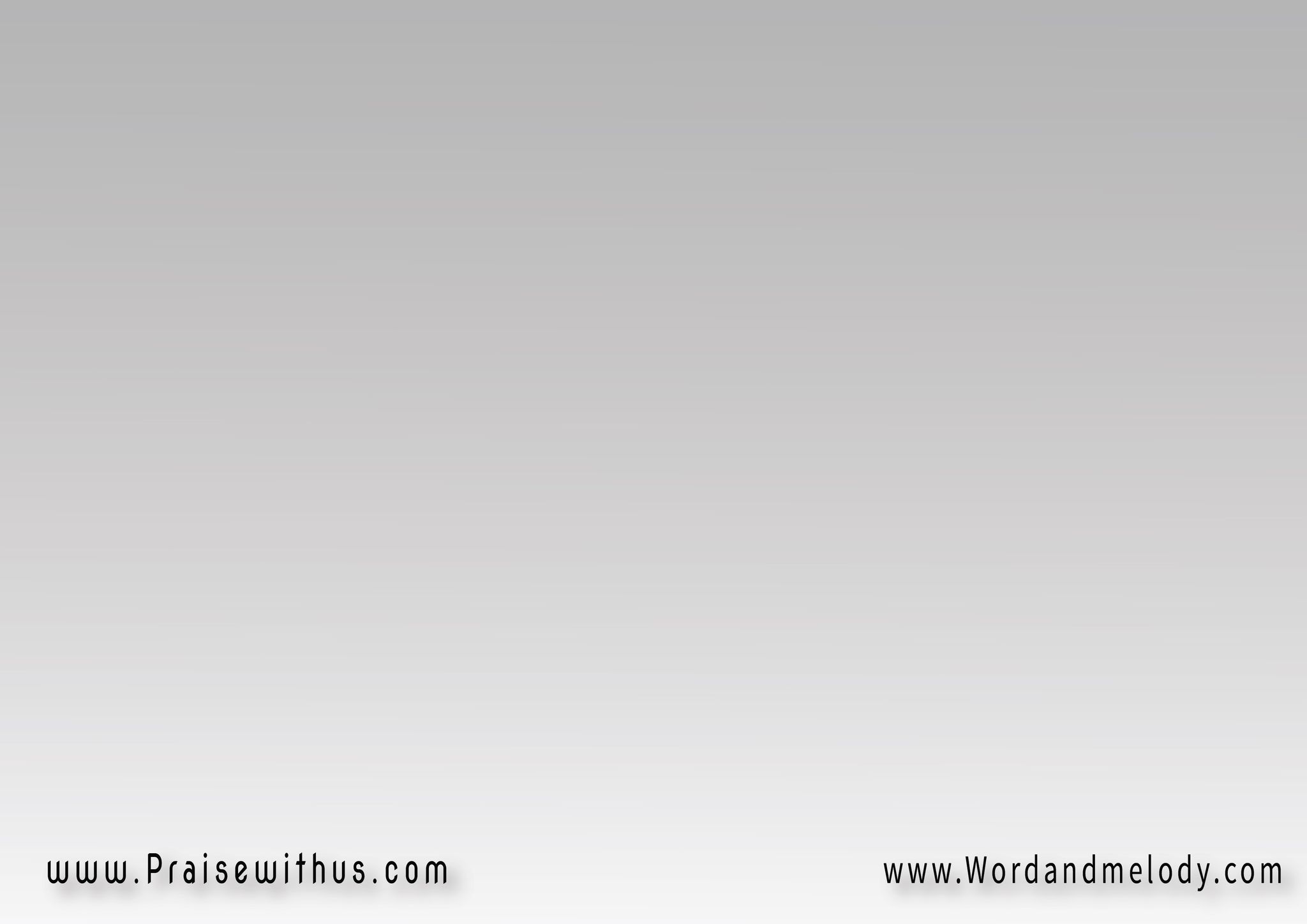 3- 
بِحُبِّكَ رَبِّي أطرَحُ خَوْفي  في صَليبِ فادِيَّ الحَنُونْحَيْثُ دِمَاكَ بَلْسَمُ رُوحِي   تُشفى جِرَاحِي وَالشُّجــونْ

be hobbeka rabbi atraho khawfi  fi Saleebi fadi alhanoonhaytho demaka balsamo rohi  toshfa jerahi washshojon



In Your love, Lord I lay aside my fears on Your
 cross where Your blood is .
 All my wounds and pains are healed.
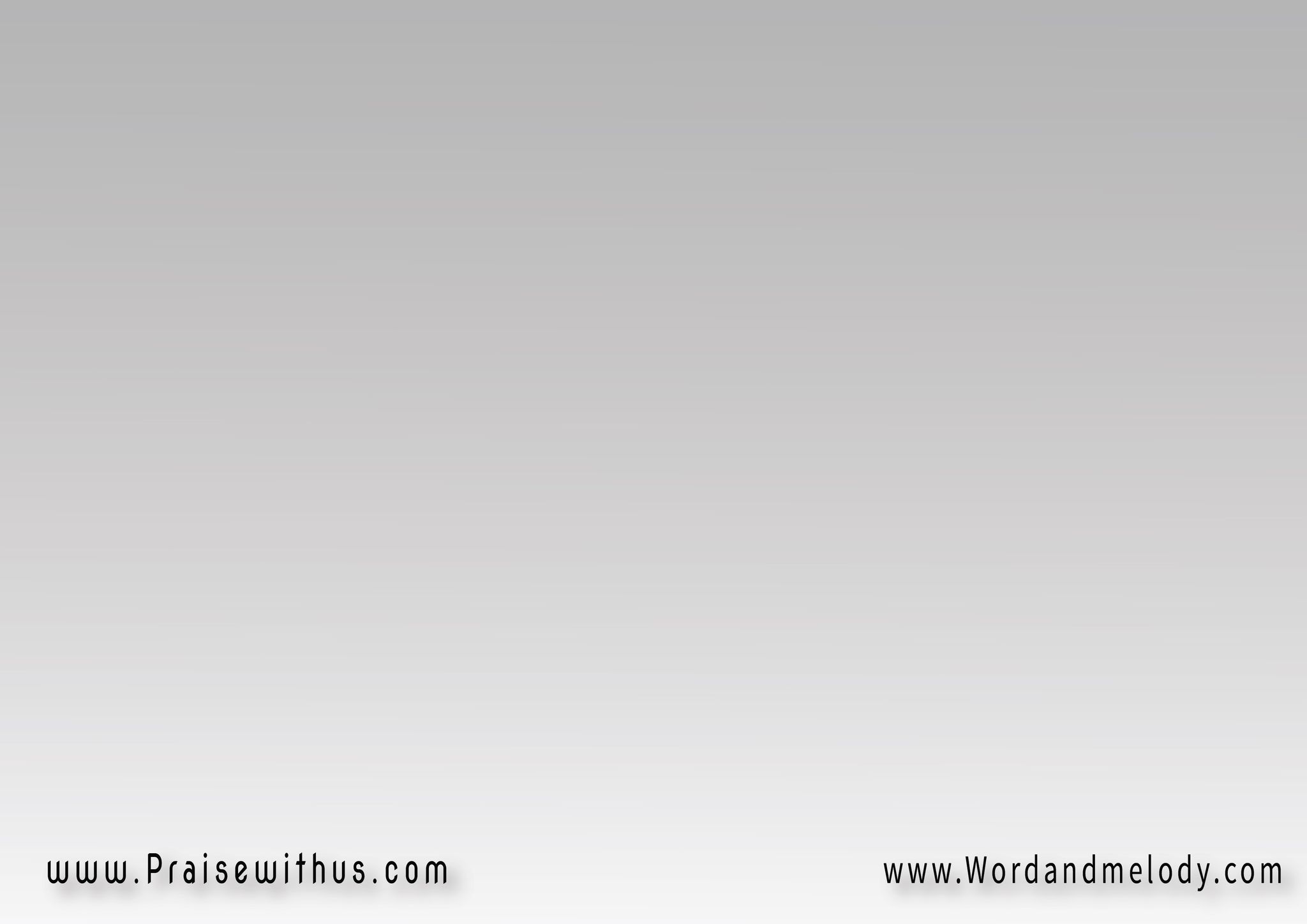 القرار:مَحَبَّتي إلَيْكَ رَبِّي   أيا رَفيقي في كُلِّ دَرْبيثَبِّتْ قلبــــــي بِكَ   وَزِدْ حُبِّـــــــــــــــي لَكَأنتَ أيـــــا حَبيب   وَلَيْسَ غَيْـــــــــــــــرَكَ
mafabati  elayka rabbi aya rafiqi fi kolli darbi    thabbet qalbi beka  wazed fobbi laka   anta aya fabeeb   walaysa ghayraka

I love You Lord Who accompany me on my way.
 Keep my heart in Your love and increase my love 
For You alone.
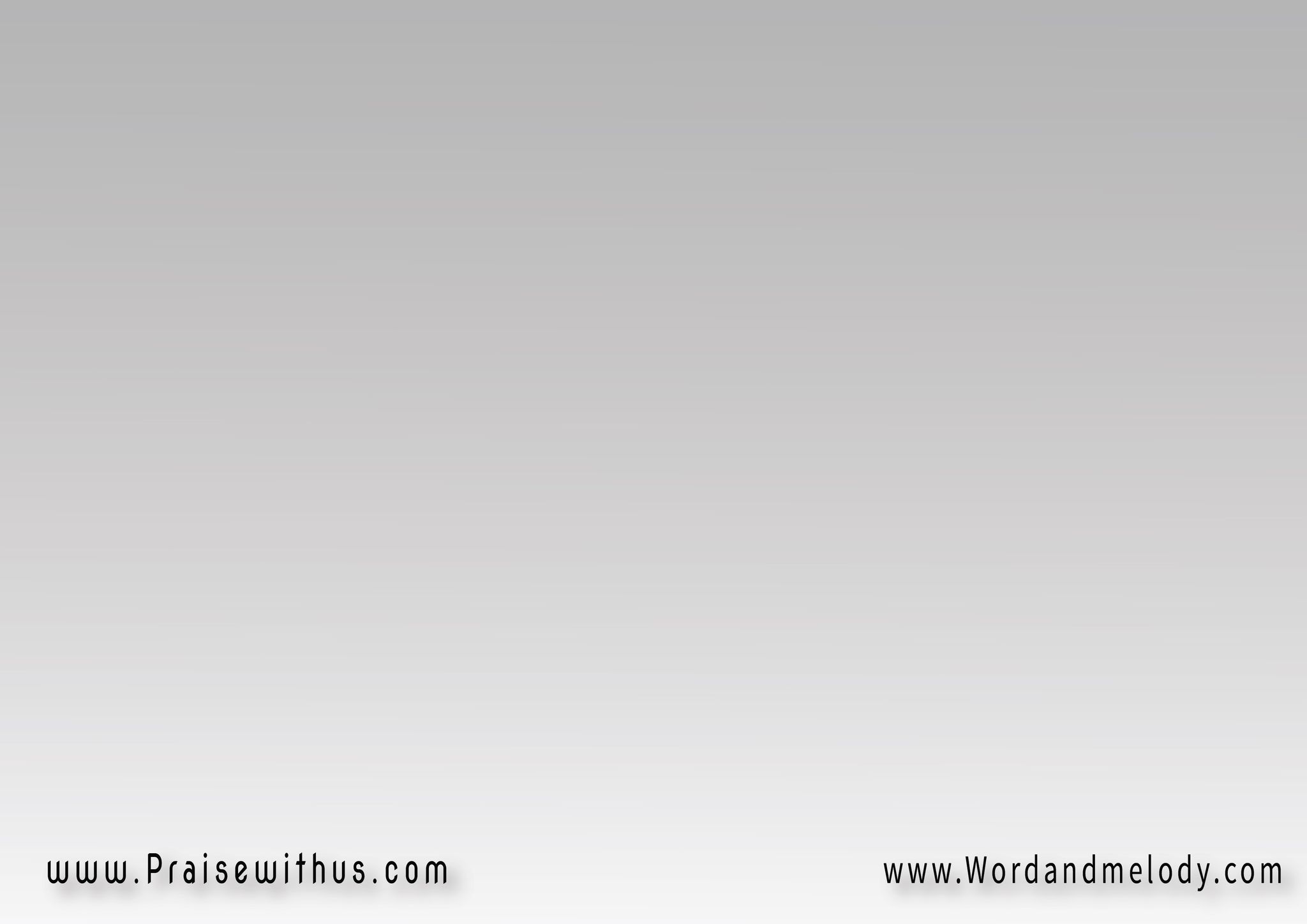 4- 
بِحُبِّكَ رَبِّي يَحْلو لِنفسي  كَوْني سَفيرَاً لِلحَبيبْيَعْلو نِدَائي هَيَّا لِرَبِّي   هَيَّا إلَيْهِ فهوَ قَريبْ
be hobbeka rabbi yahlo le nafsikawni safeeran lelhabeebyaalo nedaai hayya le rabbihayya elayhi fahoa qareeb

In Your love, Lord I have the honor to be Your ambassador.
 I call everybody to The Lord Who is near".
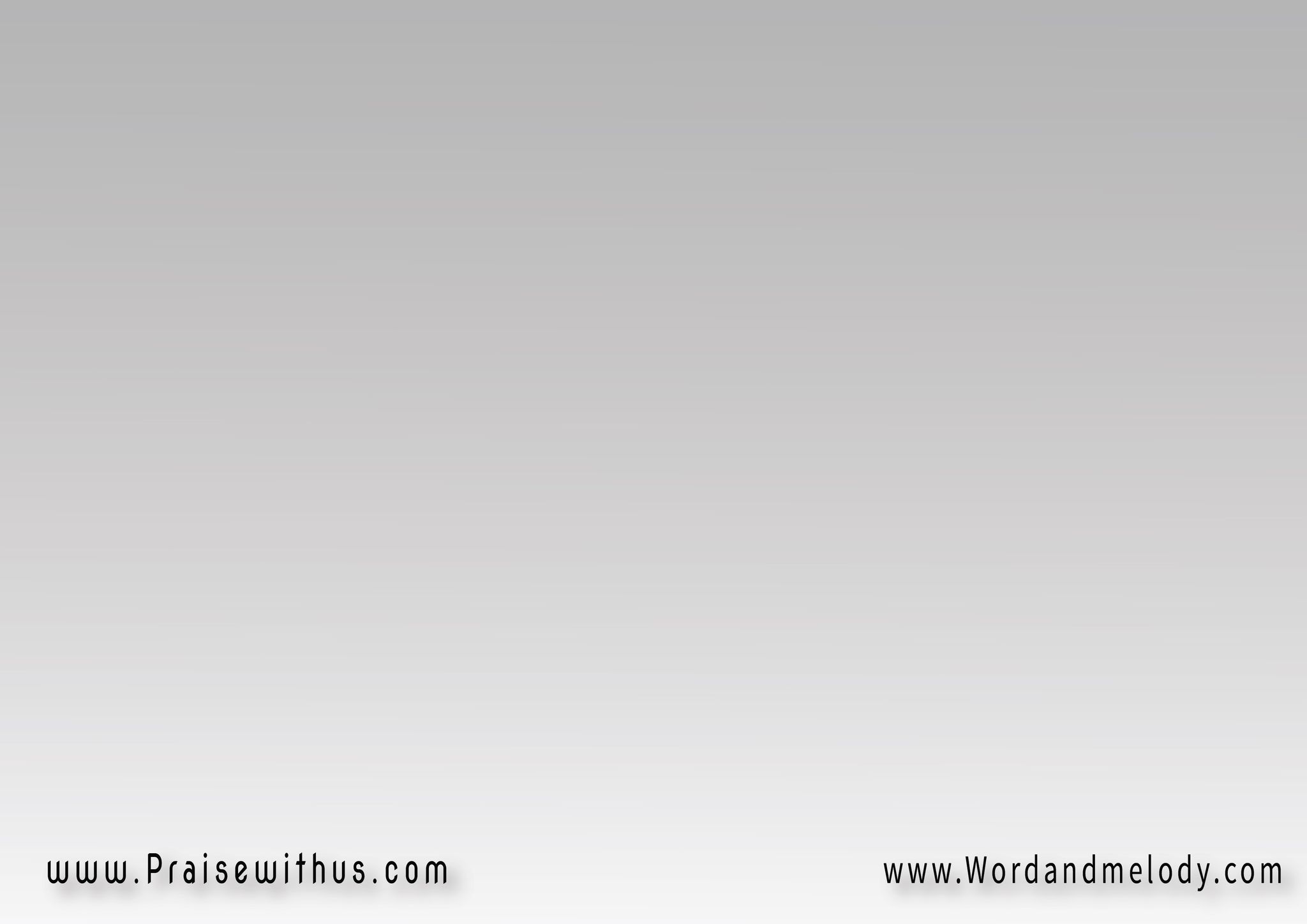 القرار:مَحَبَّتي إلَيْكَ رَبِّي   أيا رَفيقي في كُلِّ دَرْبيثَبِّتْ قلبــــــي بِكَ   وَزِدْ حُبِّـــــــــــــــي لَكَأنتَ أيـــــا حَبيب   وَلَيْسَ غَيْـــــــــــــــرَكَ
mafabati  elayka rabbi aya rafiqi fi kolli darbi    thabbet qalbi beka  wazed fobbi laka   anta aya fabeeb   walaysa ghayraka

I love You Lord Who accompany me on my way.
 Keep my heart in Your love and increase my love 
For You alone.
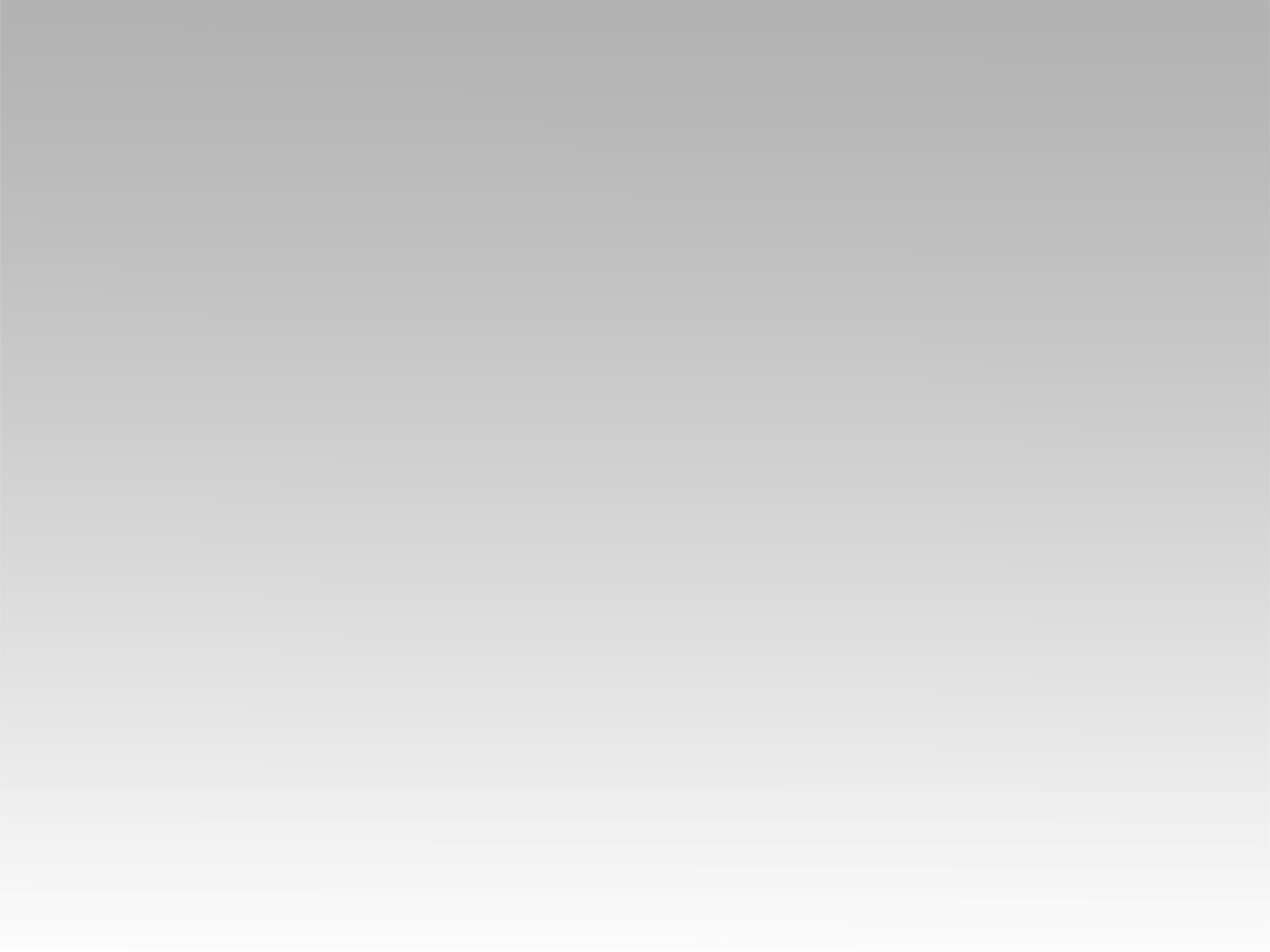 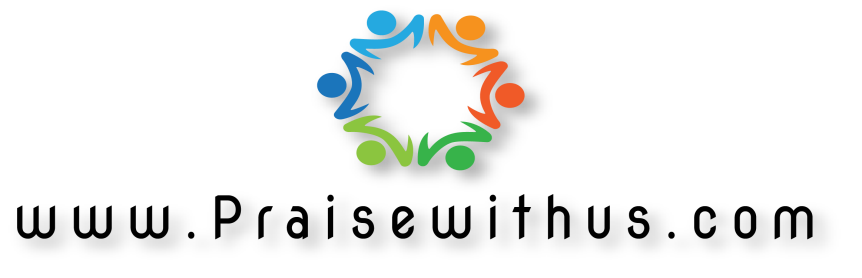